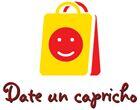 CATALOGO OFICIAL date un capricho 2014
índice
- bisutería.
- manualidades Y CAMISETAS.
- Arroces y frutos secos.
- dulces típicos.
- conservas y embutidos.
- TAZAS.
- varios.
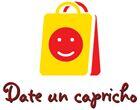 bisutería
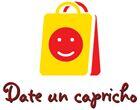 bisutería
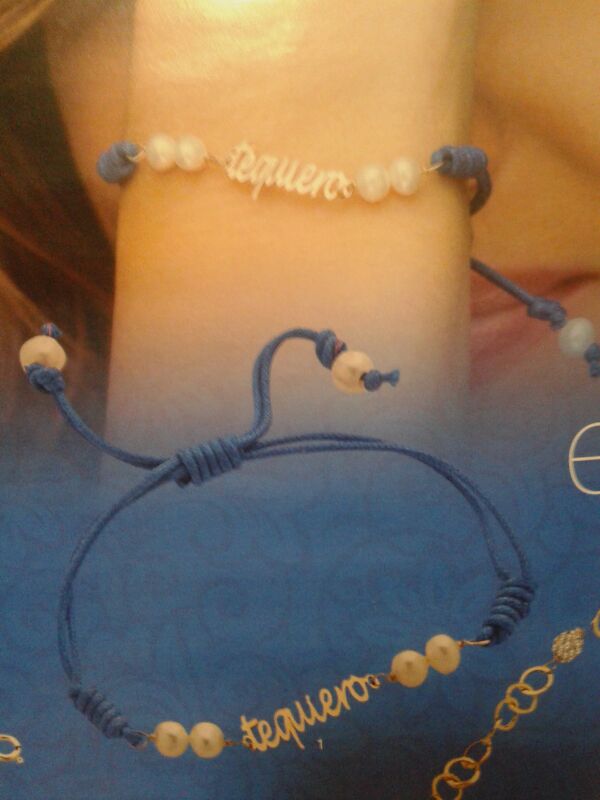 PRECIO: 49’95€
ORO 9 KTES.
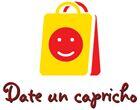 Pulsera con nombre
PRECIO

2. 55’90
3. 50’90

GRABACION INCLUIDA.

ESTE PRODUCTO SE VENDE BAJO PEDIDO CON 20 DÍAS DE ANTELACIÓN.
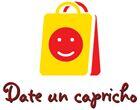 Bisuteria
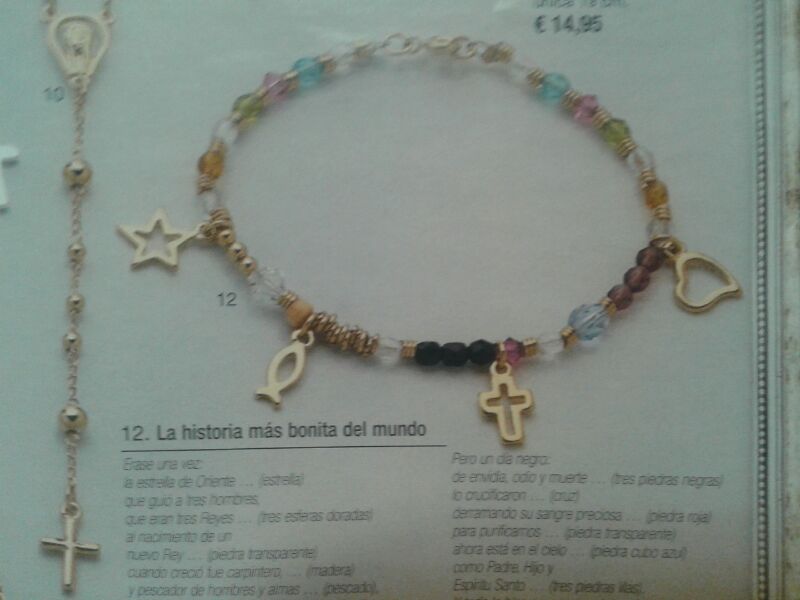 MANUALIDADES
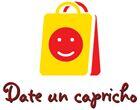 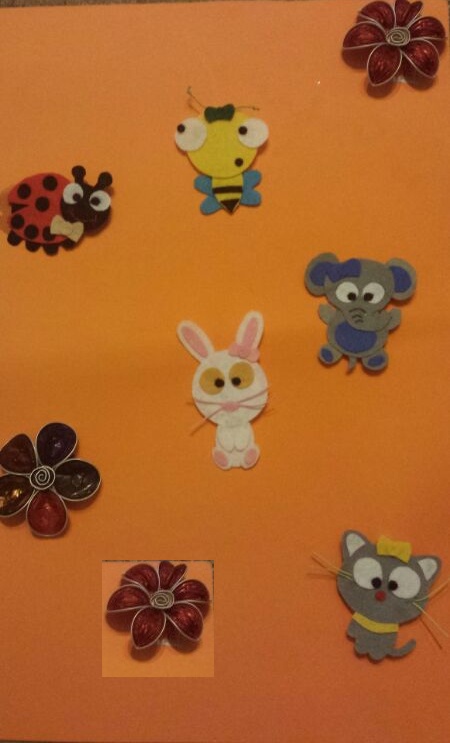 PRECIO: 2’50€/UNIDAD
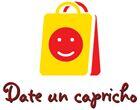 MANUALIDADES
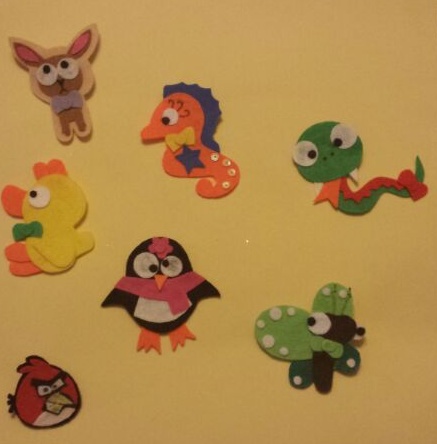 PRECIO: 2’50€ / UND.
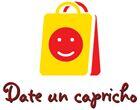 CAMISETAS
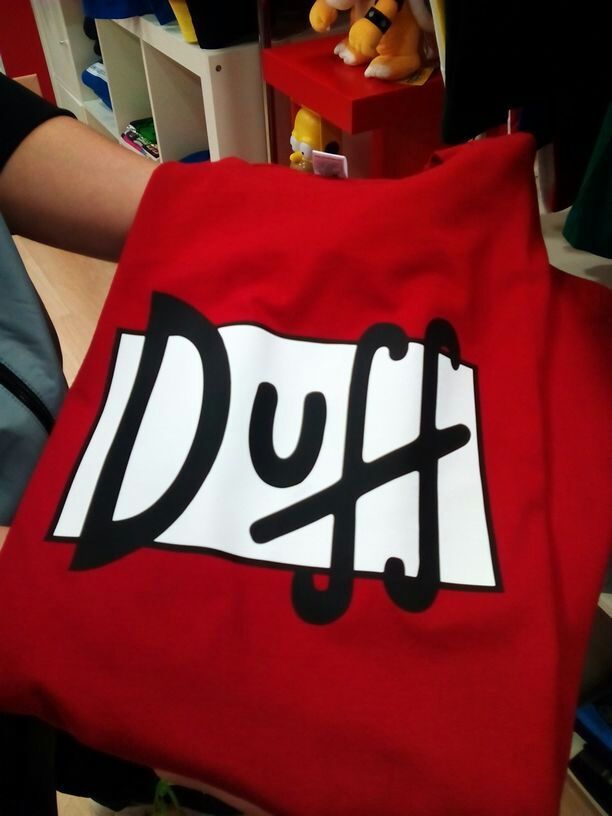 PRECIO: 20€ 
TALLAS: XS, S, M, L Y XL.
ARROCES Y FRUTOS SECOS
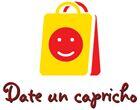 ARROZ DE CALASPARRA
REVUELTO
PRECIO: 2’25€/KG
PRECIO: 1’50€/200GR
ARROCES Y FRUTOS SECOS
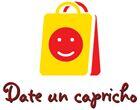 PIPAS CON QUICOS
PIPAS CON SAL
PRECIO: 1’30€/125GR
PRECIO: 1’30€/150GR
DULCES TIPICOS
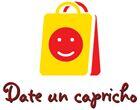 CREMALLERAS
Precio: 12’20€ 
12 Unds.
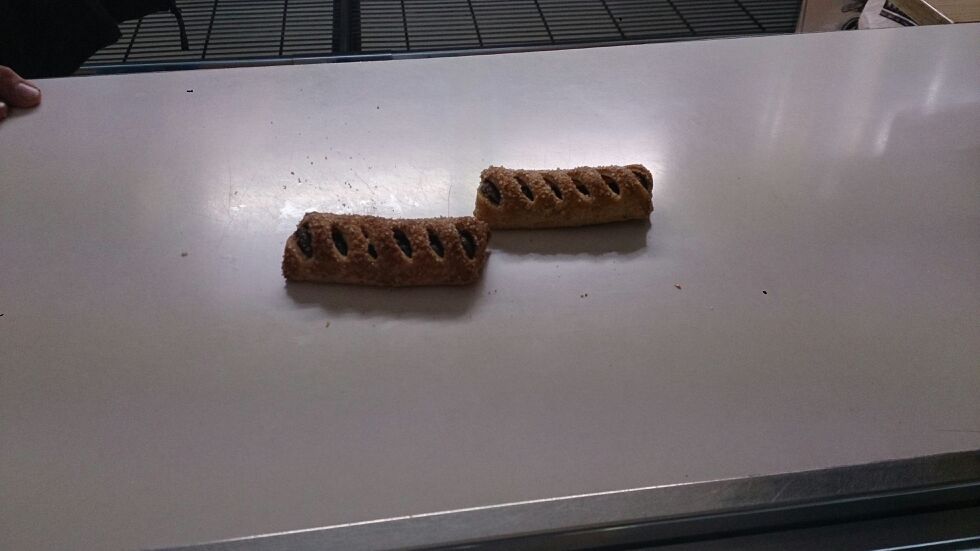 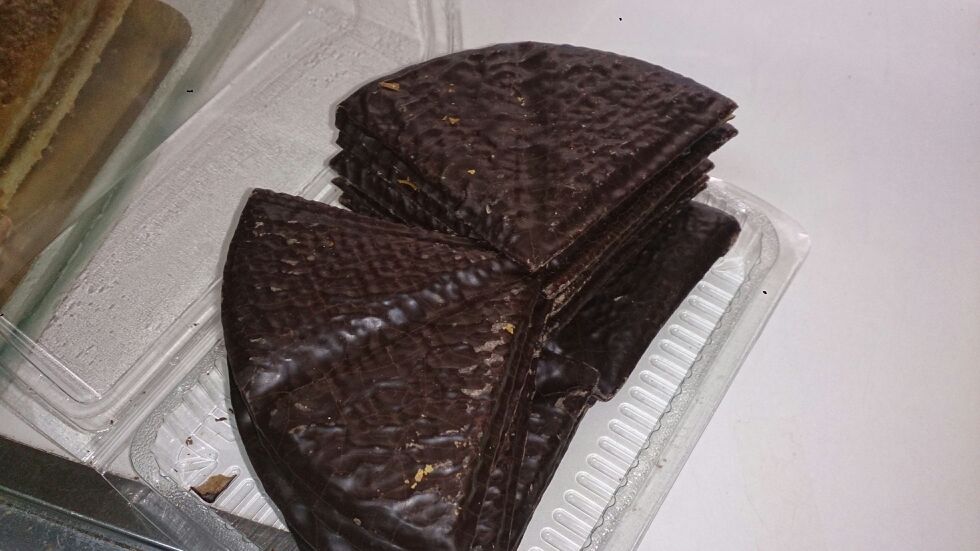 COSTILLA MINI

PRECIO: 1,55€

2 Unds.
ROLLOS DE NARANJA

PRECIO:11’20€
12 unds.
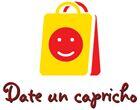 DULCES TIPICOS
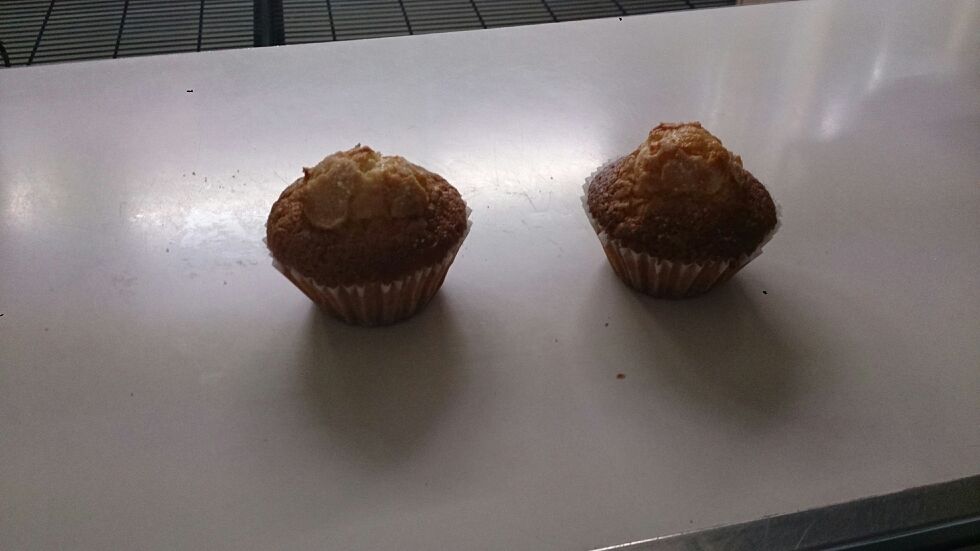 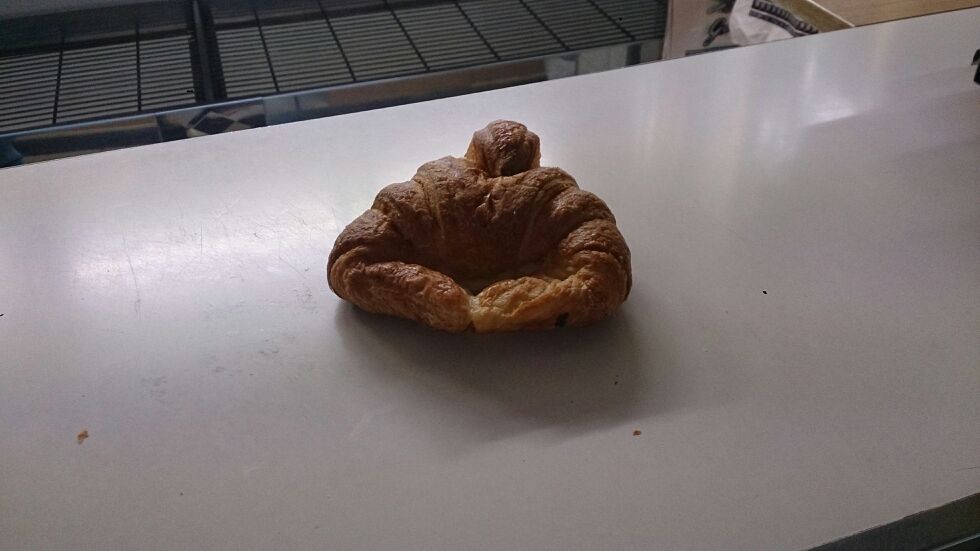 MAGDALENAS

PRECIO: 8’20€
10 unds.
CROISSANT

Precio: 2€/ und.
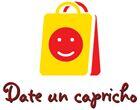 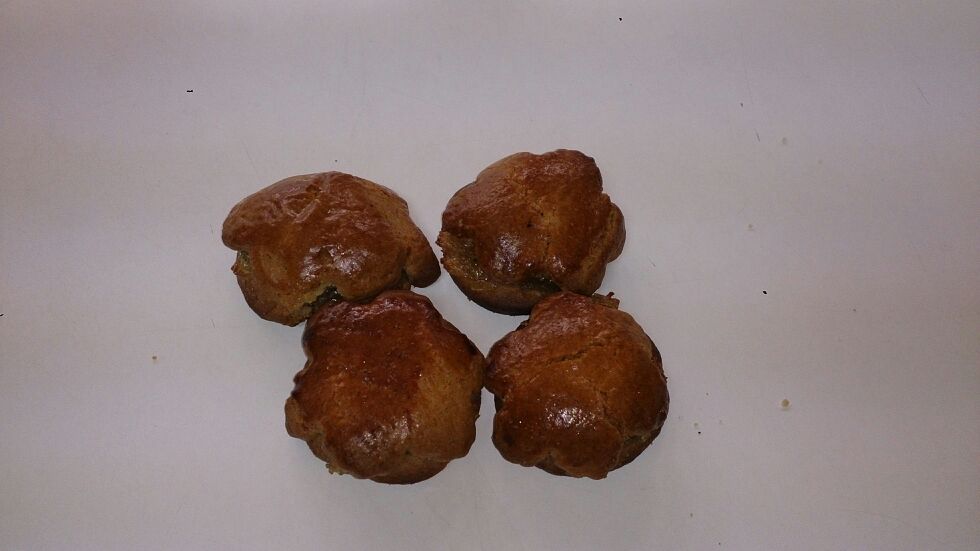 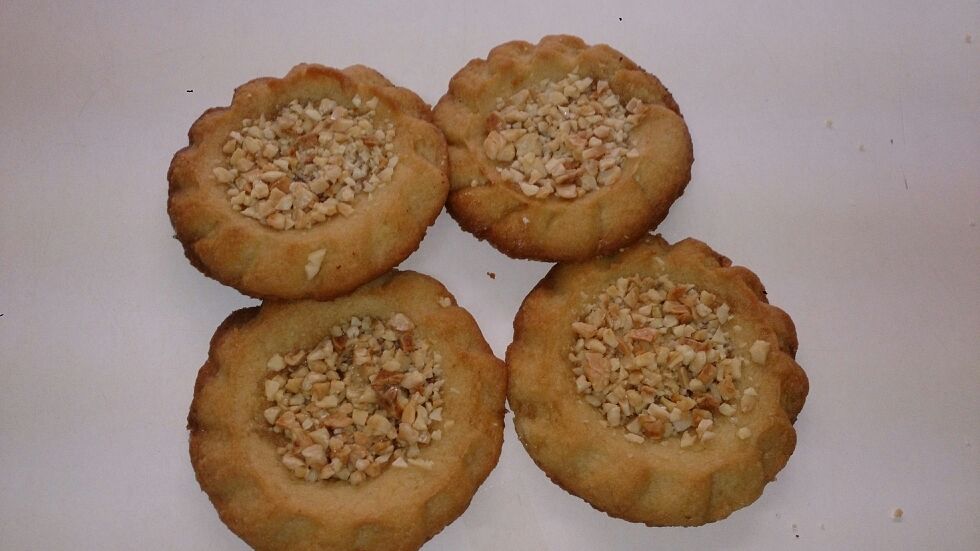 PASTELILLOS MINI

PRECIO: 13€/KG
TORTAS DE RECAO

PRECIO: 15€/KG
20 und aprox.
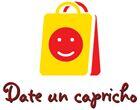 GALLETAS DE CHOCOLATE

PRECIO: 17€/KG
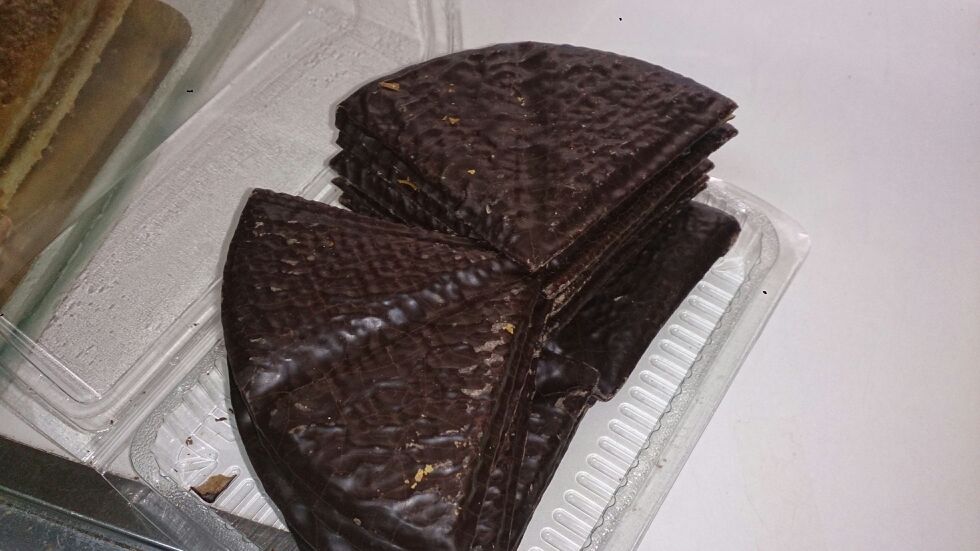 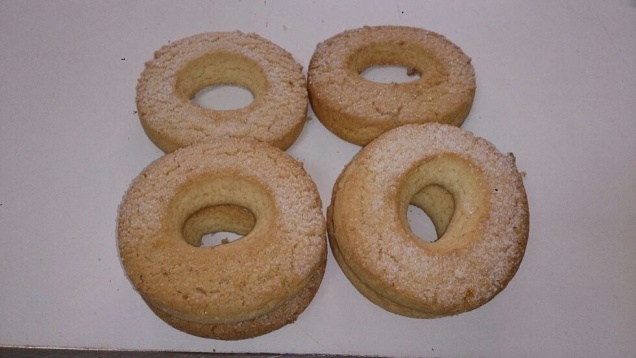 ABANICOS DE CHOCOLATE

PRECIO:  13€/KG
ROLLOS DE CANELA

PRECIO: 12€/ KG
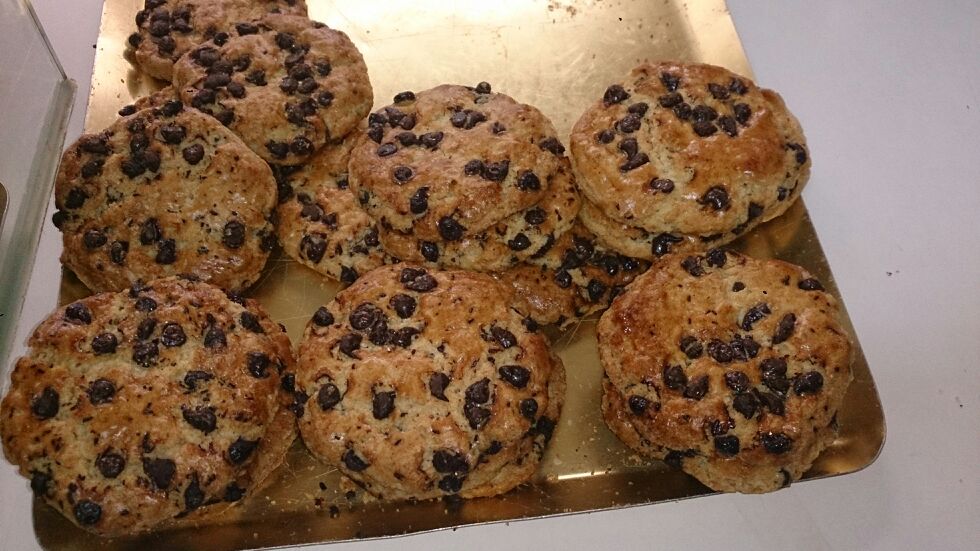 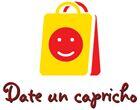 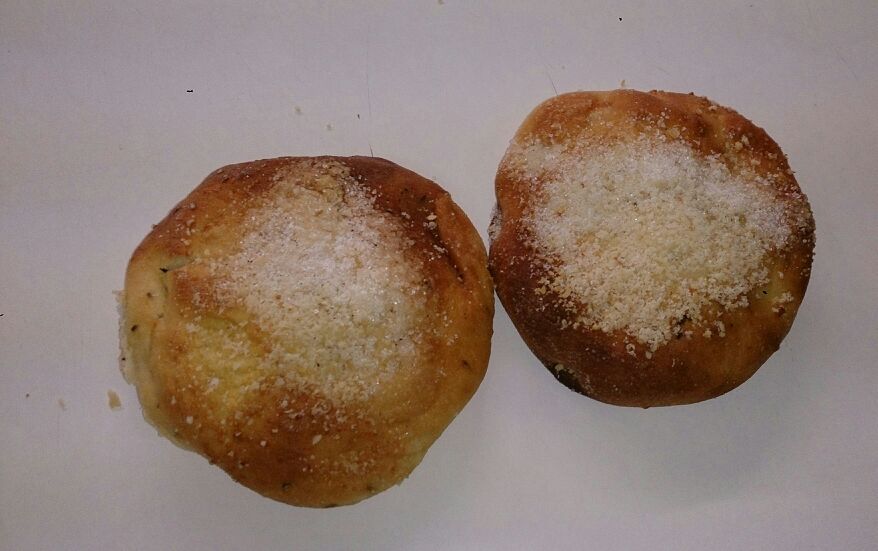 PRECIO: 1’20€ / und.
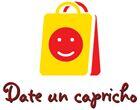 CONSERVAS Y EMBUTIDOS
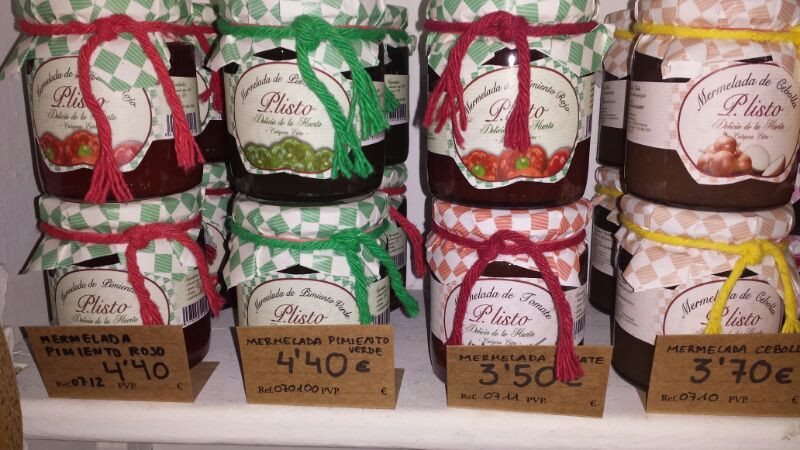 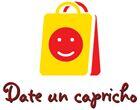 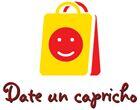 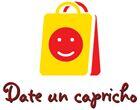 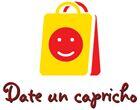 MERMELADA HIGO CHUMBO:
4’50€/UND.
MERMELADA DE CEBOLLA: 4’70€/UND.
MERMELADA DE TOMATE:
4’50€/UND.
MERMELADA DE PIMIENTO ROJO:
5’50€/UND
CONSERVAS Y EMBUTIDOS
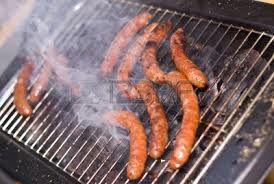 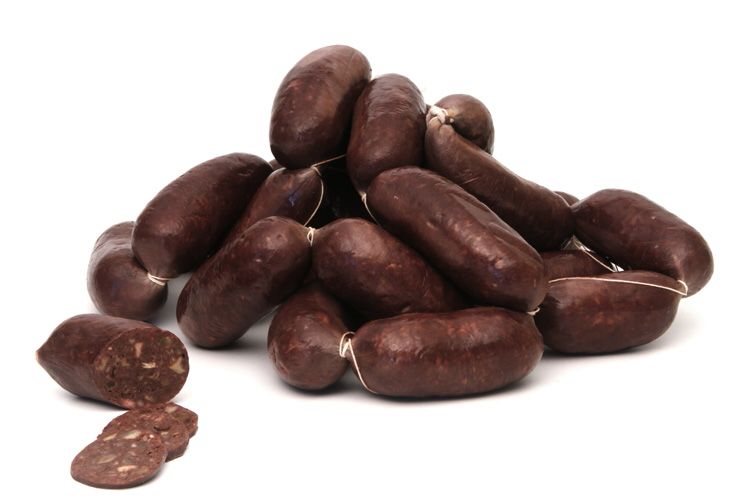 SALCHICHA BLANCA BARBACOA

PRECIO: 7€/KG
(18 unidades aproximadamente)
MORCILLA DE CEBOLLA CURADA

PRECIO  9’50€/KG

(15 unidades aproximadamente)
SALCHICHA ROJA BARBACOA

PRECIO: 7€/KG
(18 unidades aproximadamente)
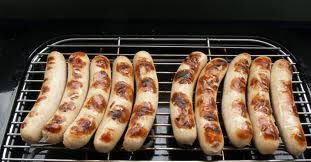 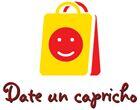 CONSERVAS Y EMBUTIDOS
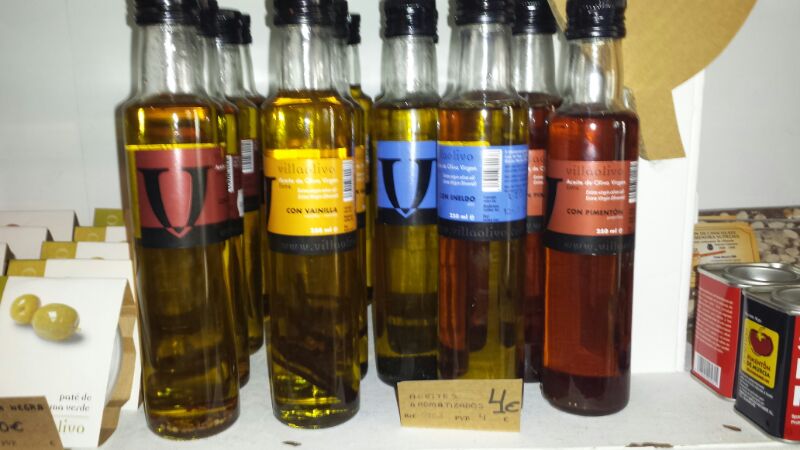 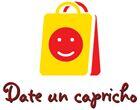 ACEITES: 6€/UND.
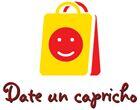 CONSERVAS Y EMBUTIDOS
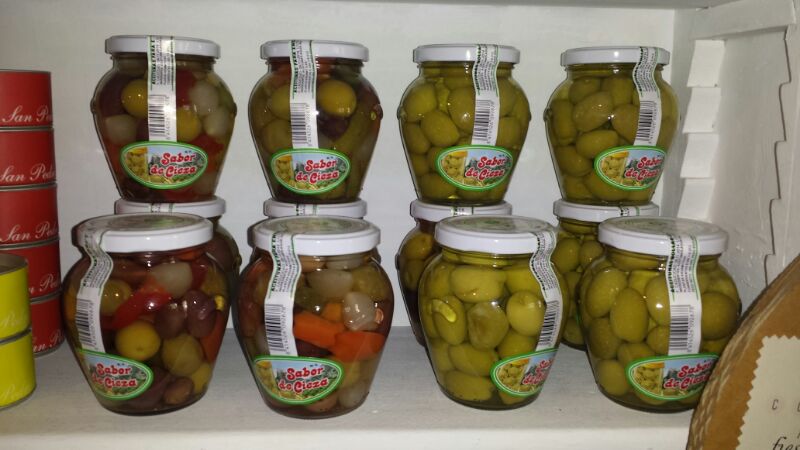 PRECIO: 5€/bote.
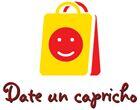 TAZAS
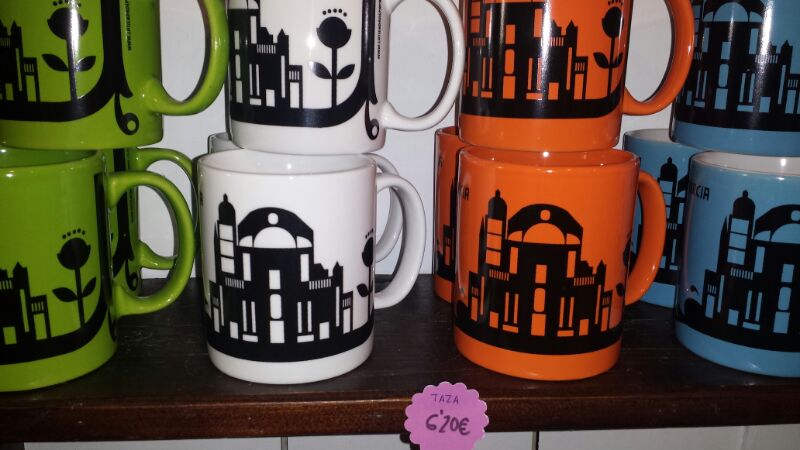 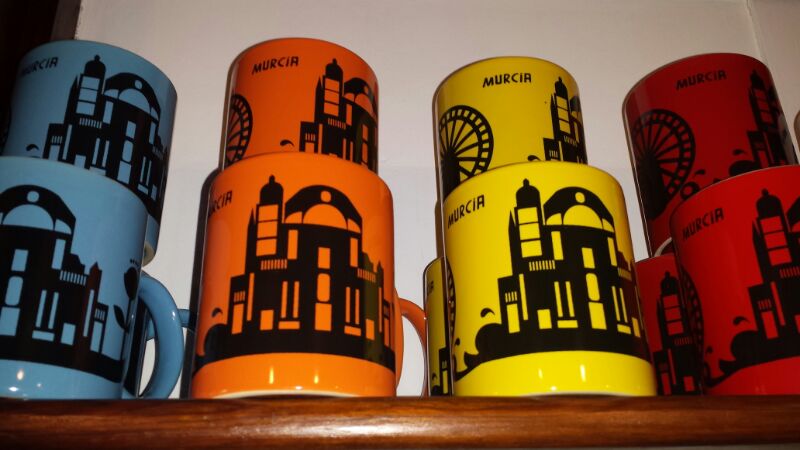 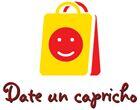 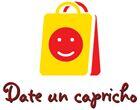 TAZAS: 7’80€/UND.
VARIOS
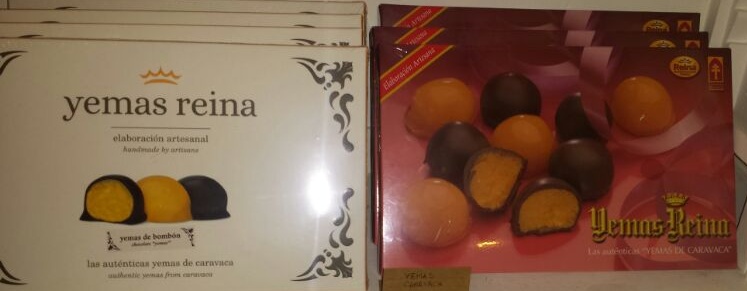 PRECIO: 15€ / CAJA
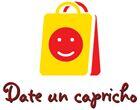 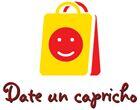 VARIOS
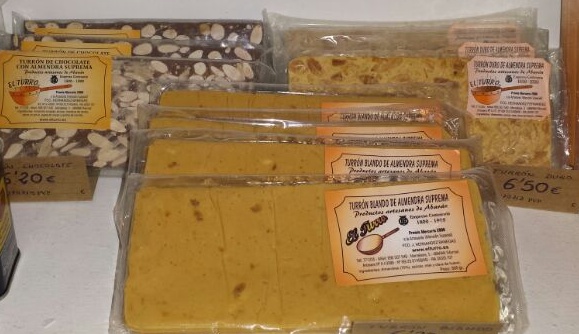 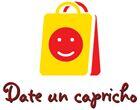 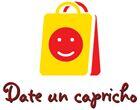 PRECIO: 7’50€ / UND.
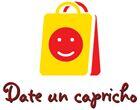 VARIOS
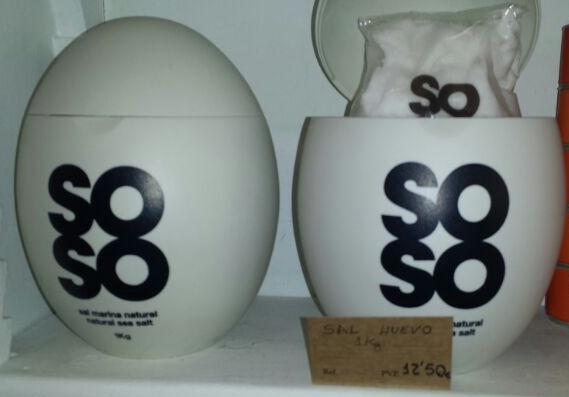 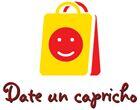 SAL DEL
 MAR MENOR
PRECIO: 13’50€ / Kg 
(Salero incluido)
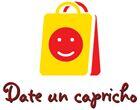 TARTAS DE CHUCHERÍAS
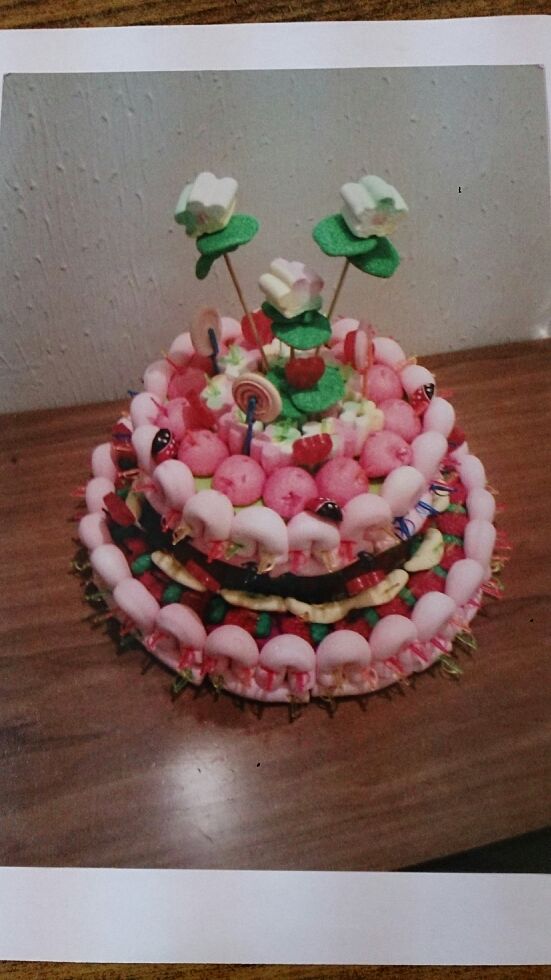 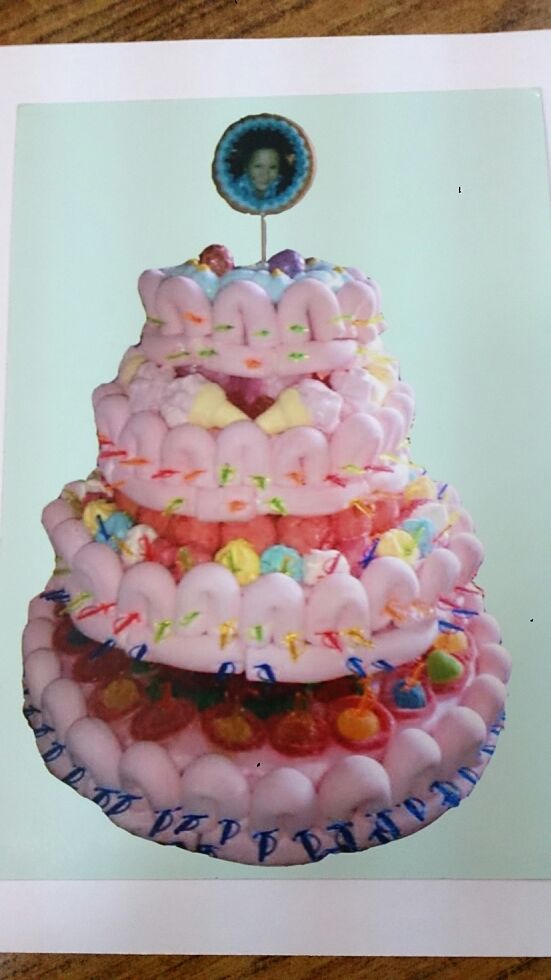 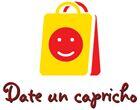 PRECIO: 6’95€/ Unidad
CONDICIONES DE CATALOGO
Todos los productos son bajo pedido.
 Los productos de bisutería se solicitarán con 20 días de antelación.
 El arroz de Calasparra tiene Denominación de Origen.
La Cooperativa Date Un Capricho tiene derecho a vender la Marca Registrada Cristian Lay S.L.
Un saludo de todos los socios de nuestra cooperativa.
Centro de Enseñanza Samaniego. Alcantarilla, Murcia.